GW from PBH Inspiraling inside Compact StarA Novel Probe for Dense Matter EoS
Collab.: Ze-Cheng Zou (邹泽城), Yong-Feng Huang (黄永锋*)

Zou, Z.-C. & Huang, Y.-F. 2022, ApJL, 928:L13
天文与空间科学学院
School of Astronomy and Space Science
FPS11: 2022/8/4
1
PBHs as Dark Matter
Carr & Kühnel (2020)
天文与空间科学学院
School of Astronomy and Space Science
FPS11: 2022/8/4
2
Dynamical Constraint
Capela et al. (2013)
天文与空间科学学院
School of Astronomy and Space Science
FPS11: 2022/8/4
3
Dynamical Constraint
… survival of stars does not constrain PBHs, but … could be constrained if we can work out the observational signature of this process.”                  (Montero-Camacho et al. 2019)
天文与空间科学学院
School of Astronomy and Space Science
FPS11: 2022/8/4
4
Observational Signatures?
Transmutation
FRBs (Fuller & Ott 2015, Abramowicz et al. 2018, Kainulainen et al. 2021)
r-process nucleosynthesis (Fuller et al. 2017)
GRBs & e+ (Takhistov 2019)
Solar-mass BHs (Takhistov et al. 2021)

GWs?
天文与空间科学学院
School of Astronomy and Space Science
FPS11: 2022/8/4
5
GWs as Observational Signature
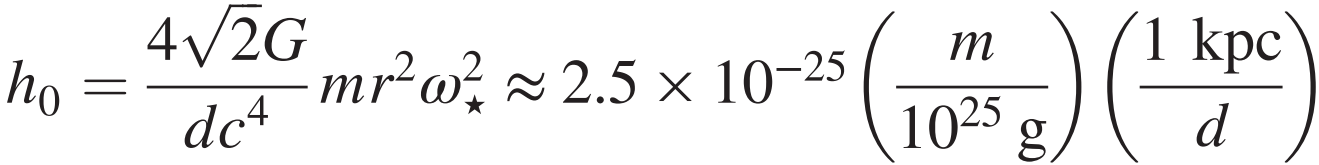 Génolini et al. (2020)
Horowitz & Reddy (2019)
天文与空间科学学院
School of Astronomy and Space Science
FPS11: 2022/8/4
6
Dependence on Stellar Structure
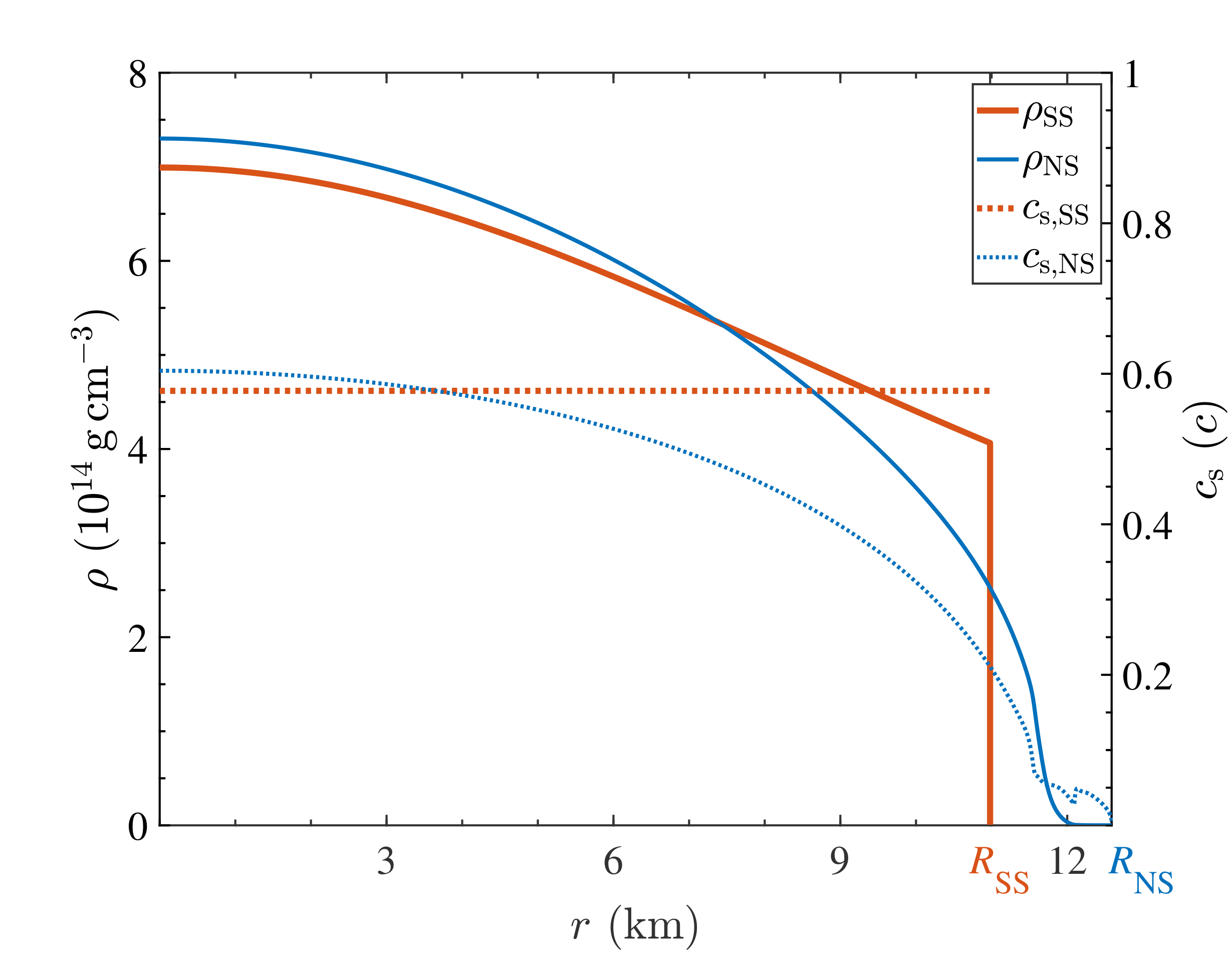 Energy-losing channels
Dynamical friction


Accretion


Post-Newtonian (GW)

Stellar structure
Neutron star (BSk 24)
Strange star (MIT-Bag)
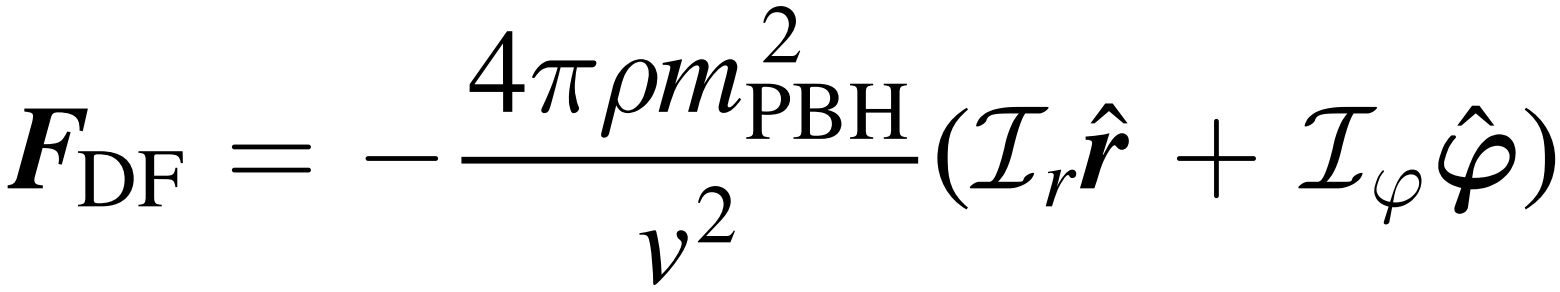 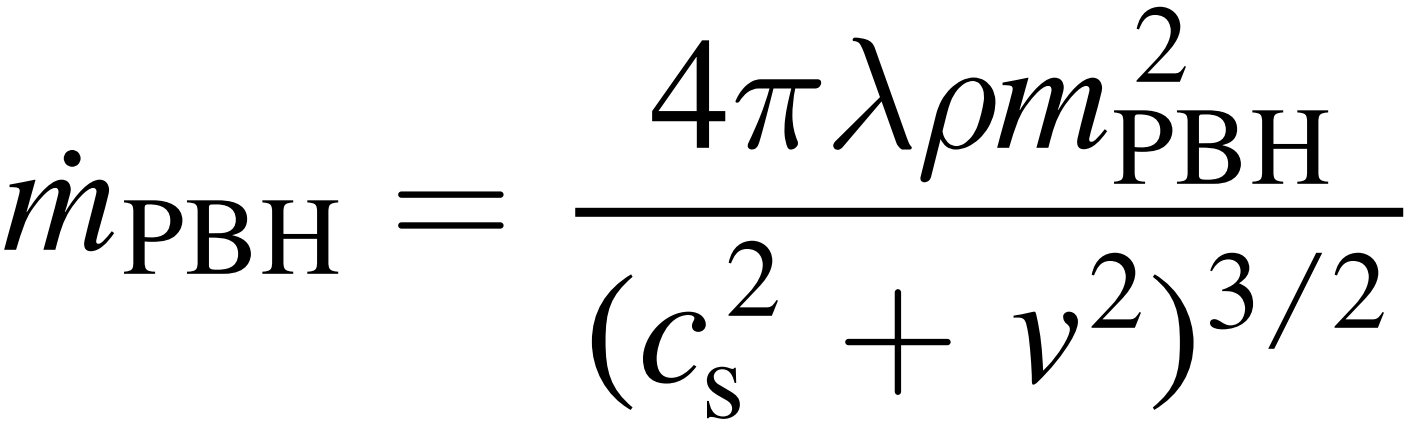 Zou & Huang (2022)
天文与空间科学学院
School of Astronomy and Space Science
FPS11: 2022/8/4
7
Binary Evolution
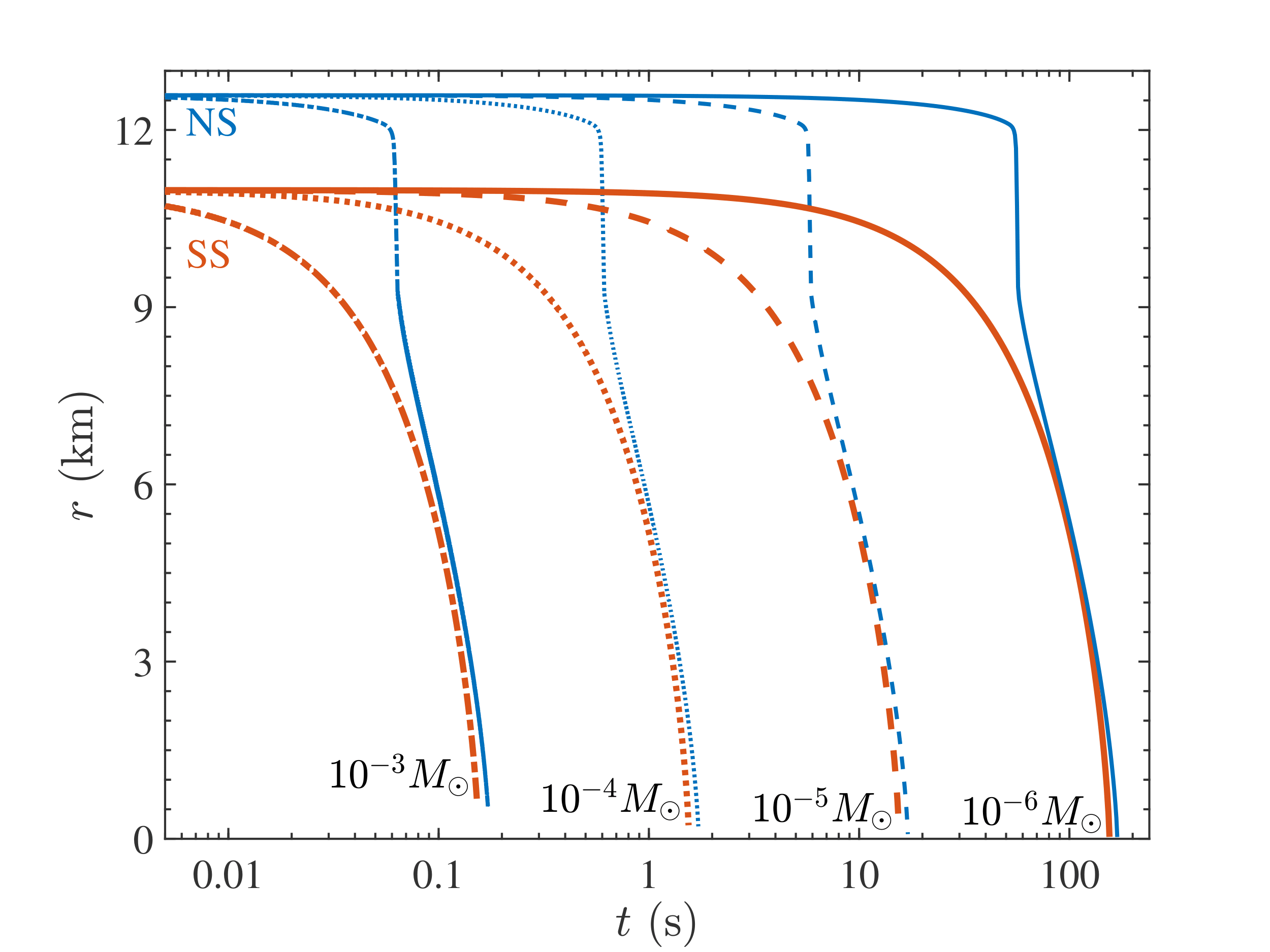 Zou & Huang (2022)
天文与空间科学学院
School of Astronomy and Space Science
FPS11: 2022/8/4
8
mPBHr2 is not constant
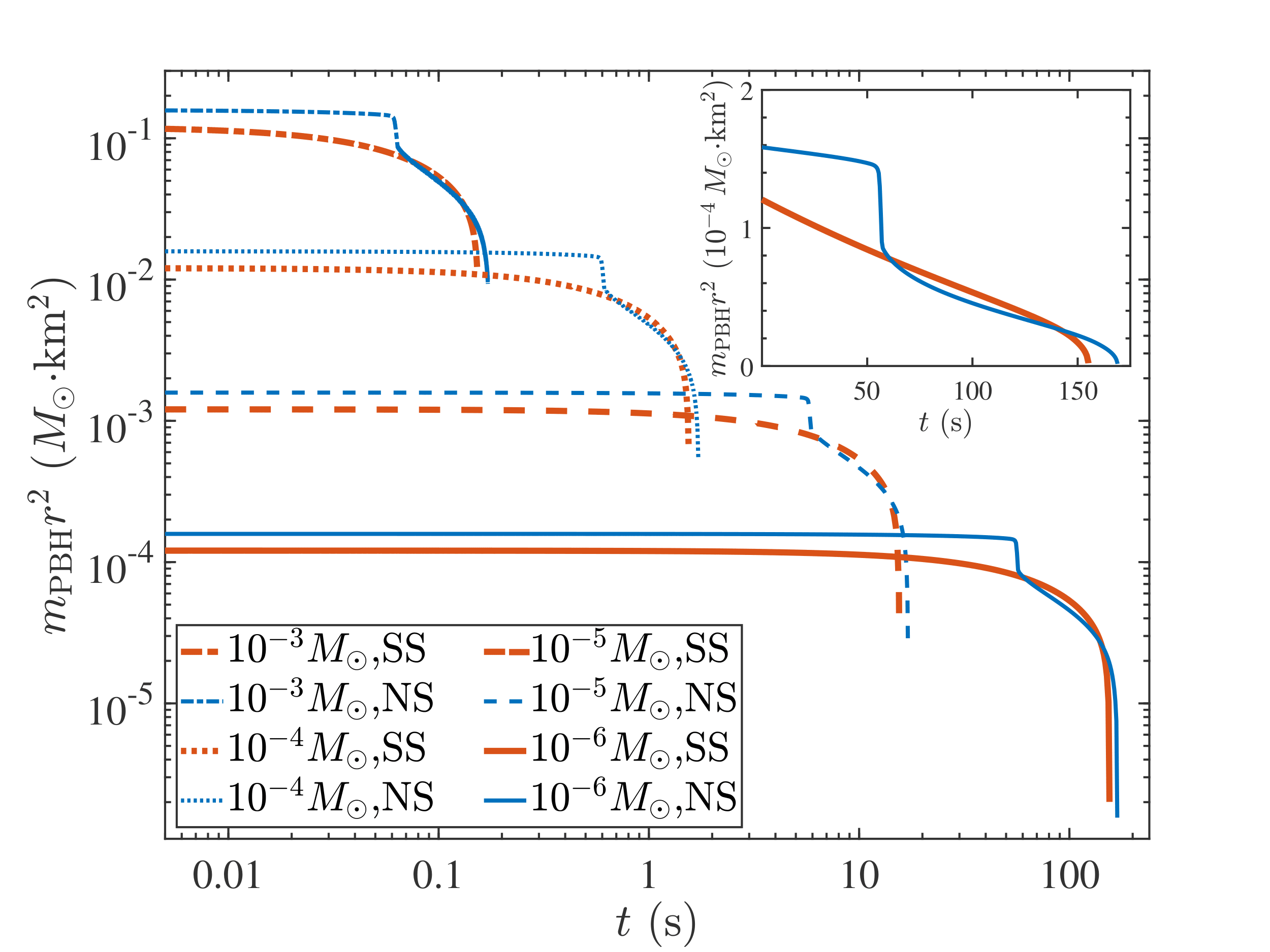 Zou & Huang (2022)
天文与空间科学学院
School of Astronomy and Space Science
FPS11: 2022/8/4
9
Orbit: Neutron star     vs.        Strange star
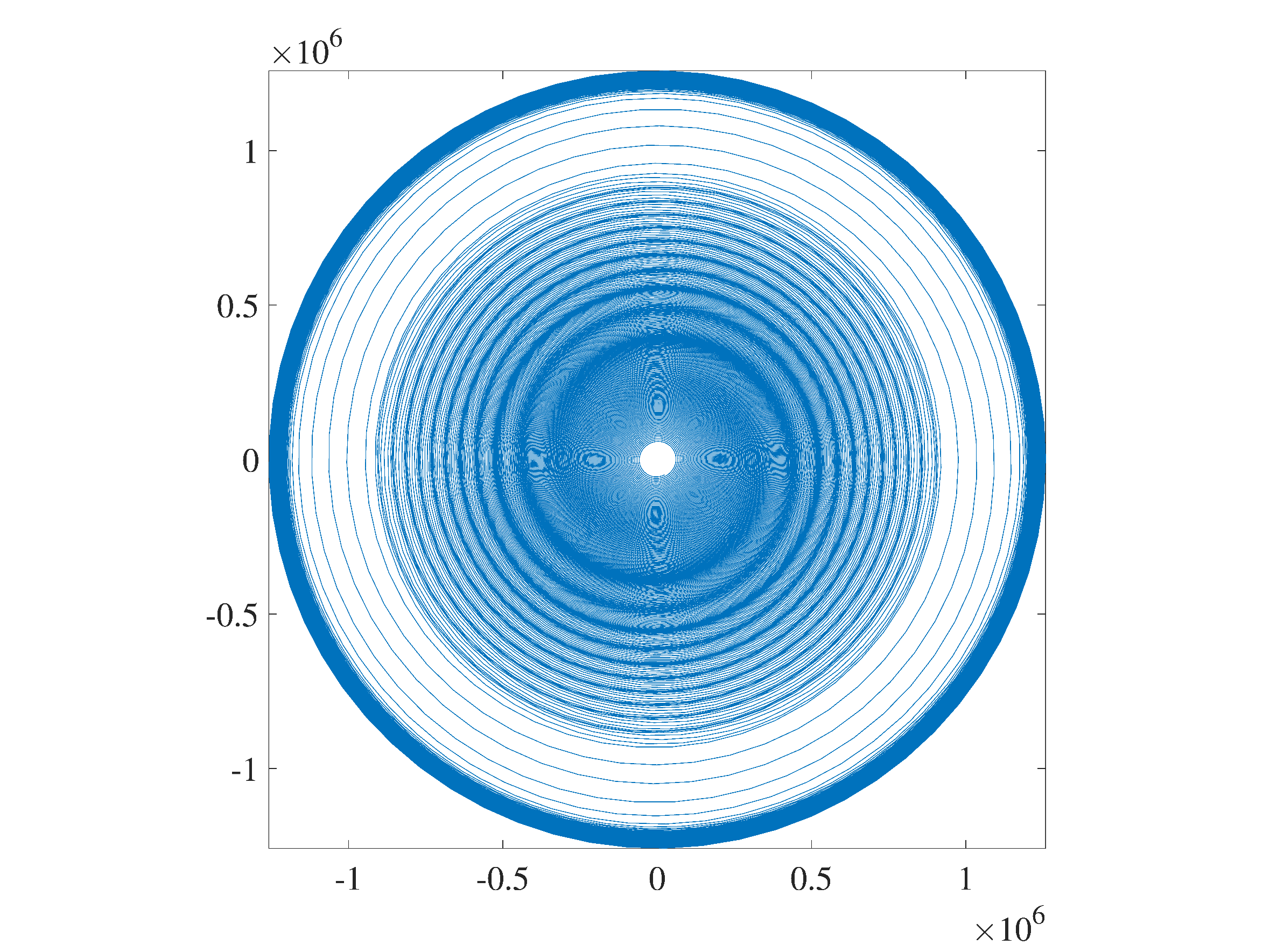 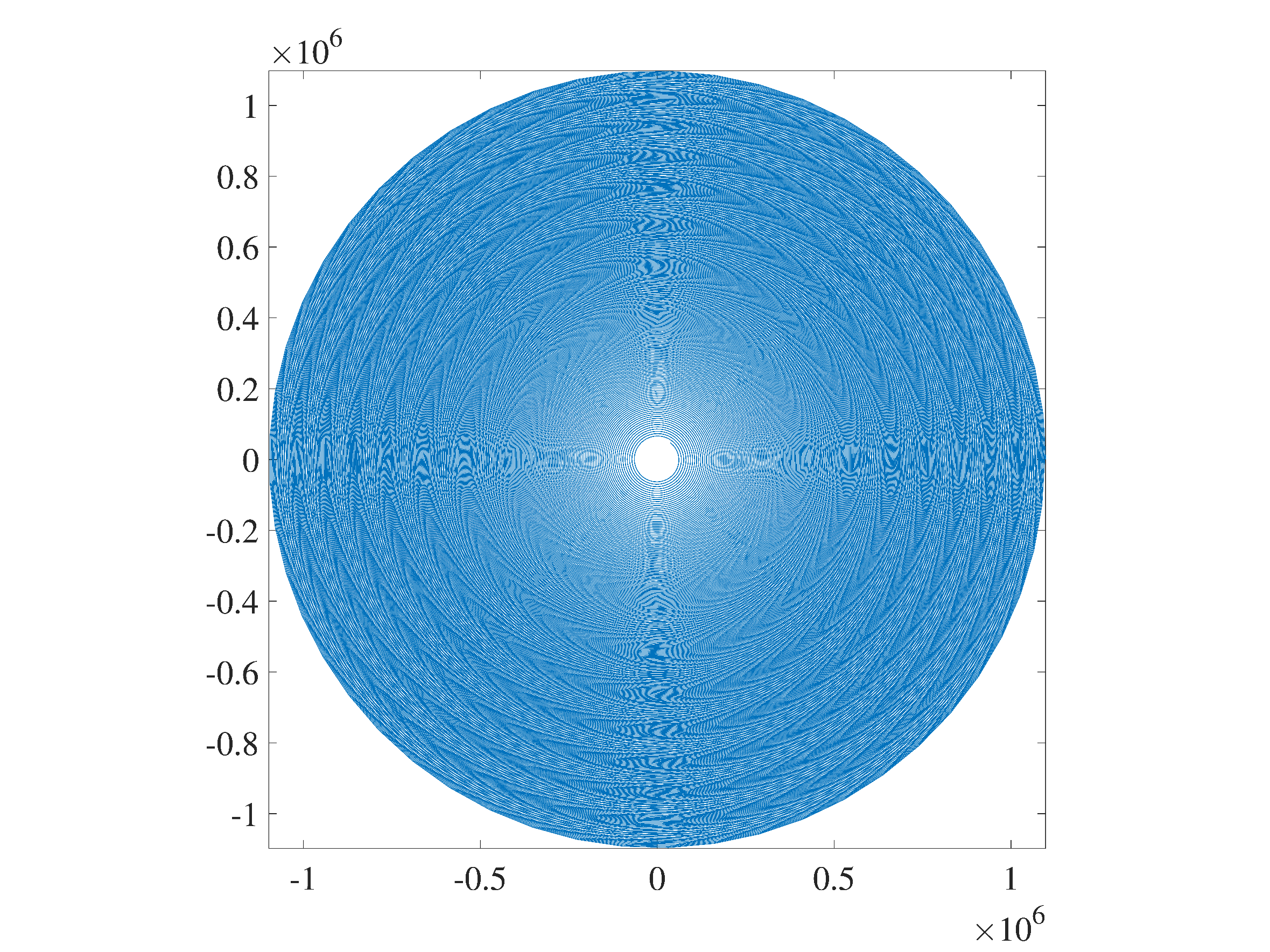 10
Gravitational Wave
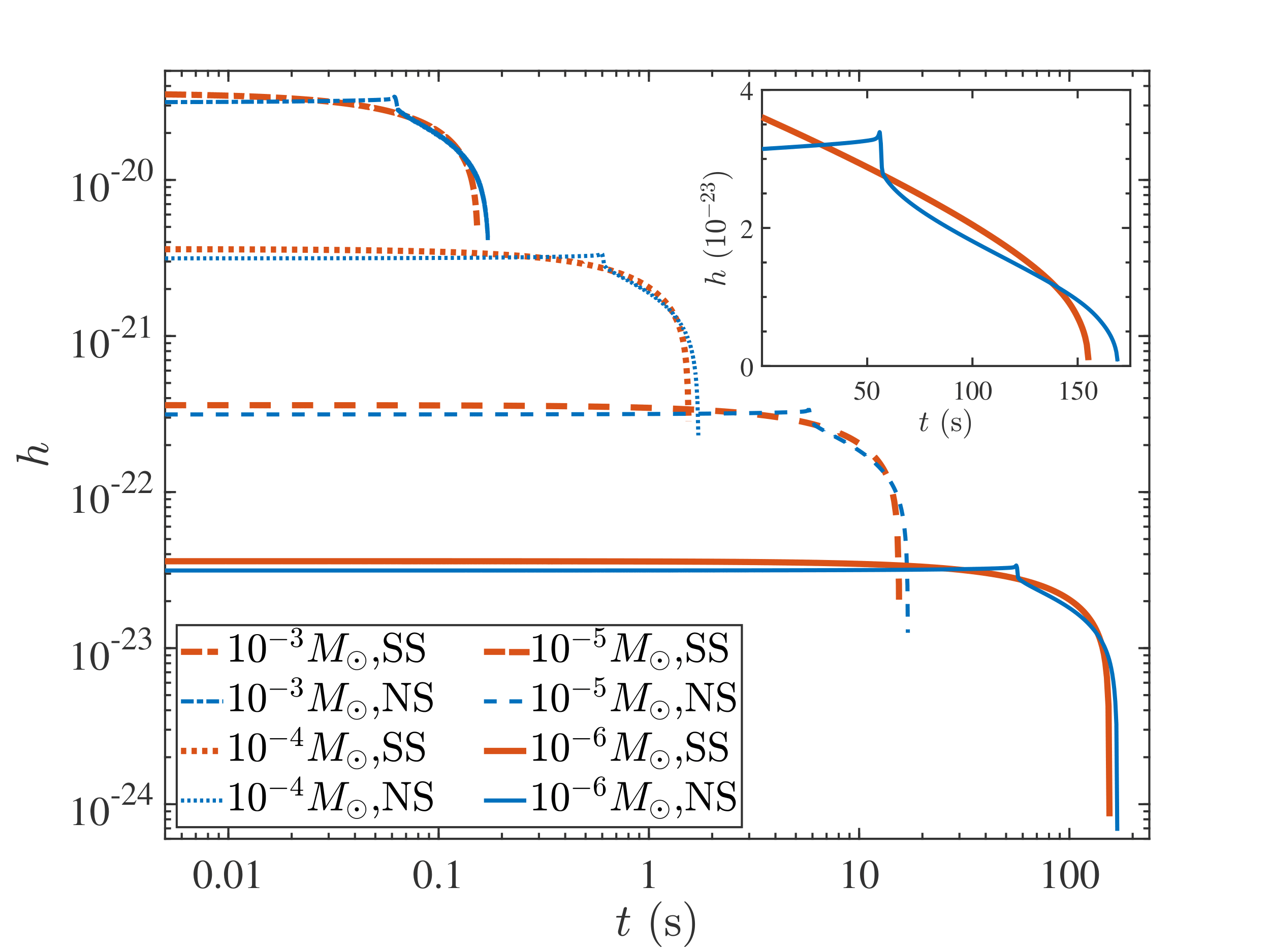 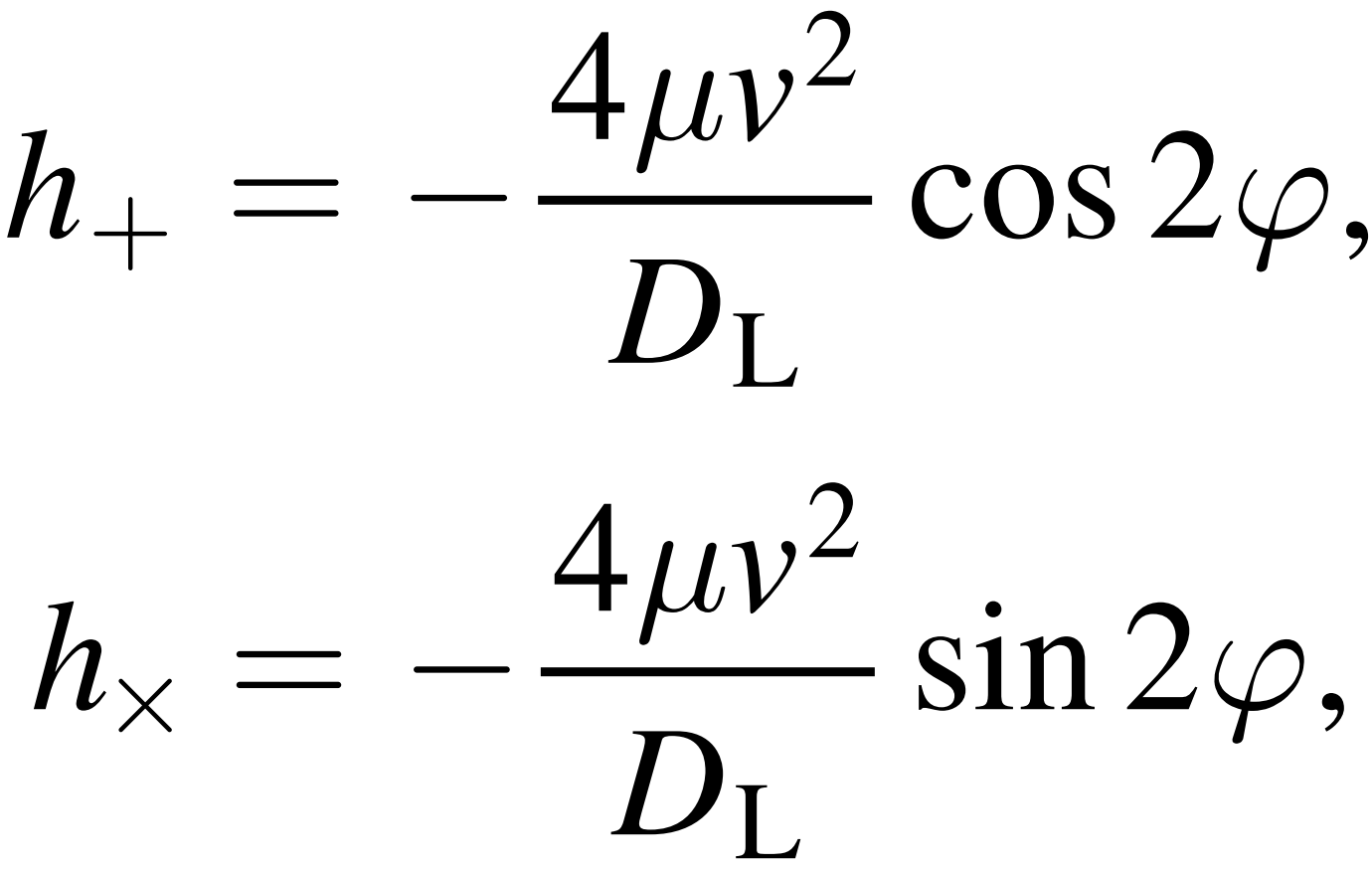 Zou & Huang (2022)
天文与空间科学学院
School of Astronomy and Space Science
FPS11: 2022/8/4
11
Gravitational Wave
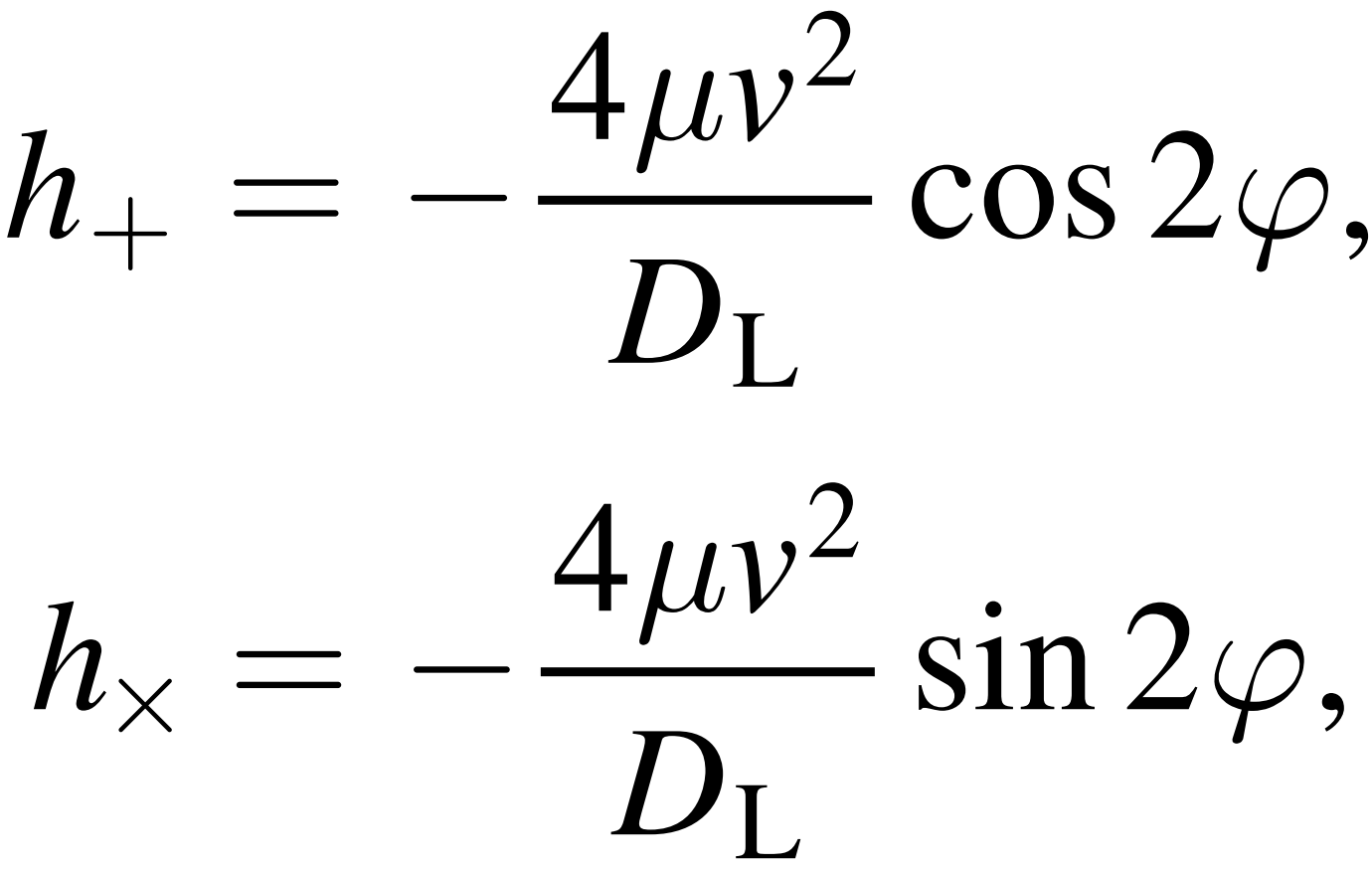 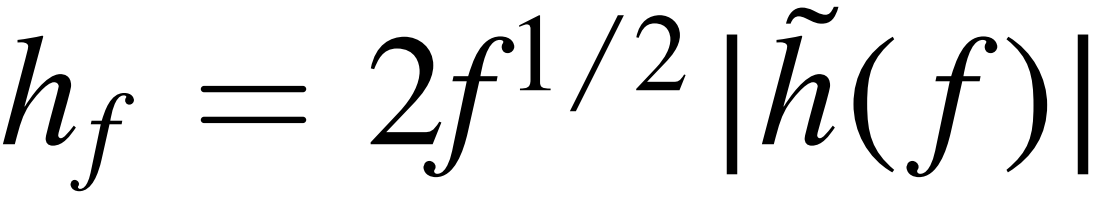 Zou & Huang (2022)
天文与空间科学学院
School of Astronomy and Space Science
FPS11: 2022/8/4
12
Energy-losing Channels
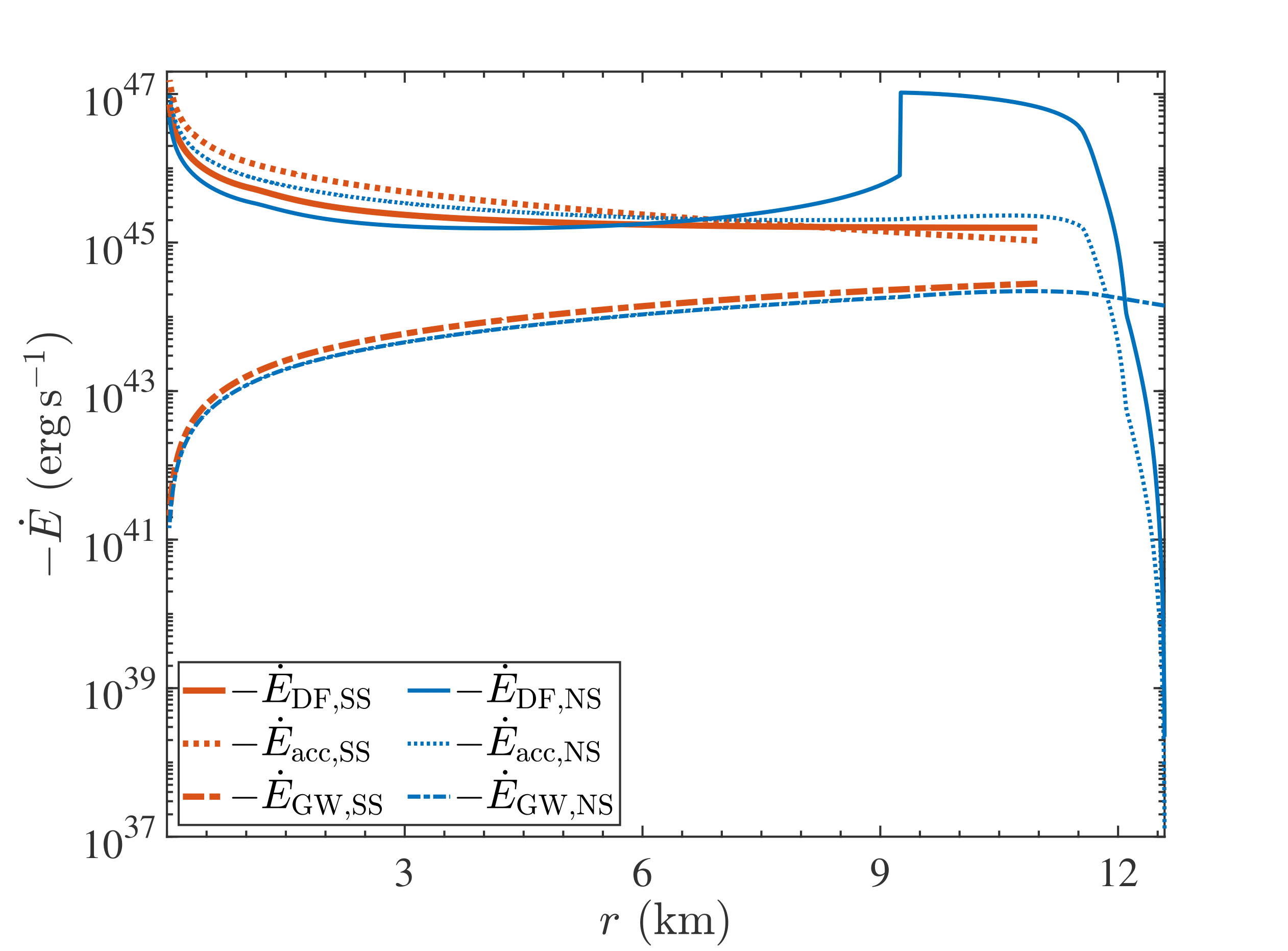 Zou & Huang (2022)
天文与空间科学学院
School of Astronomy and Space Science
FPS11: 2022/8/4
13
Summary
GWs from PBH inspiraling inside compact star:
constrain PBHs’ fraction of dark matter
probe the dense matter EoS


Thank you!
天文与空间科学学院
School of Astronomy and Space Science
FPS11: 2022/8/4
14
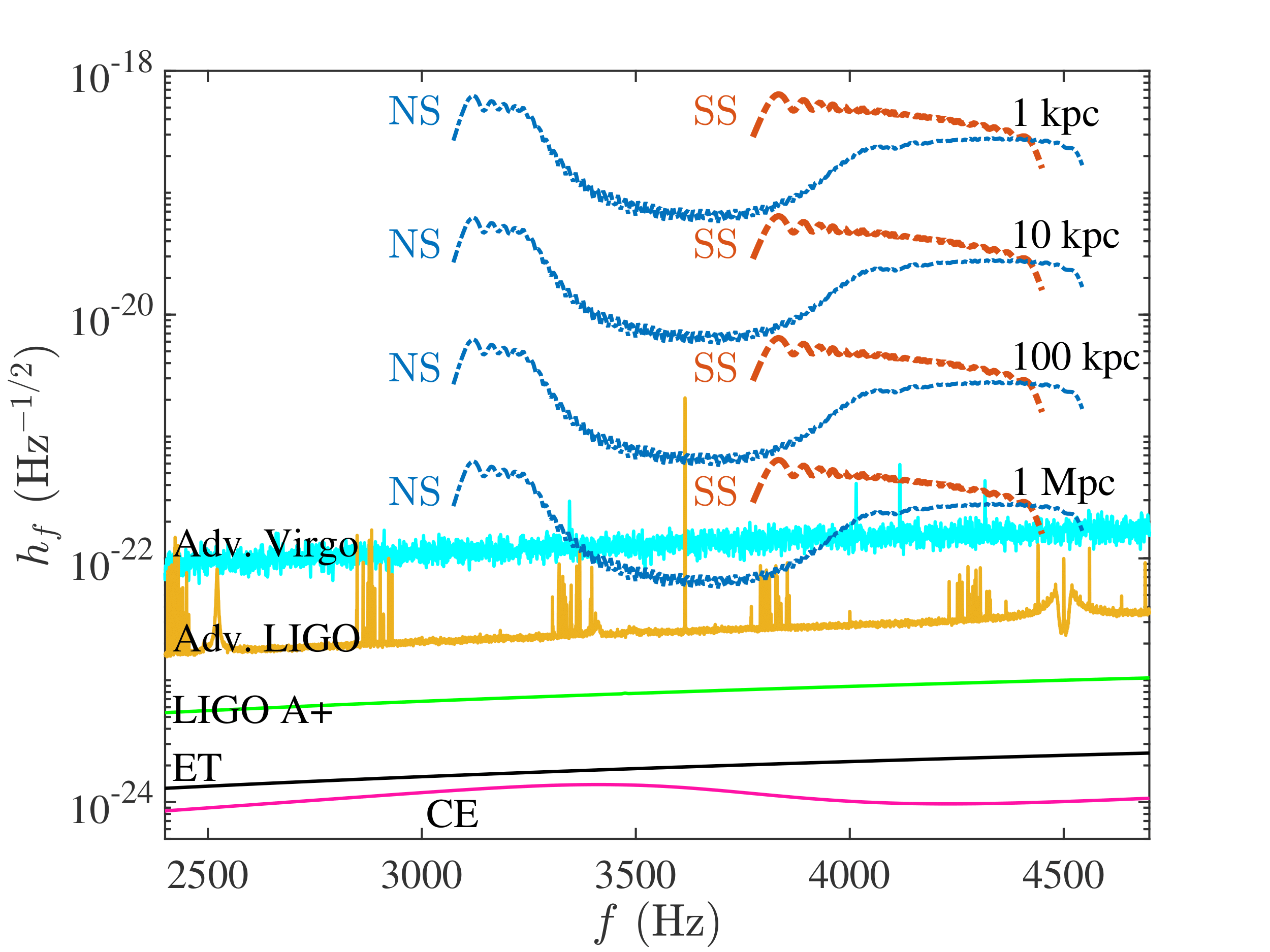 Distance
Zou & Huang (2022)
15